Neighborhood Updates
Dr. Jaye Matthews, DHCD
PSO Public ArtEntity PartnersMaryland Institute College of art(MICA)&Art with a heart(Awah)
2
PSO Public art Project Assignments
PSO Public Art Installation Sites Coordinated by Entity Partner: Art With A Heart
Perkins Homes
City Springs School
South Central Park
City Springs Pool, Park & Garden or Unique Bus Stop Pop Art
 
PSO Public Art Installation Sites Coordinated by Entity Partner: MICA
Somerset
Oldtown
North Central Park/Amphitheatre
 
PSO Public Art Installation Sites Jointly Coordinated by Both Entity Partners
Chick Webb Memorial Recreation Center
Neighborhood Gateway Markers
3
PSO FIGsFaçade Improvement Grants
PSO FIGs (Façade Improvement Grants) are available!
Purpose: To ensure that our thriving, new housing community has thriving, neighborhood businesses with beautiful façades and storefronts! 
Businesses in Oldtown Mall, on Fayette Street, and on the west side of Broadway are eligible to apply.
$15K Commercial Façade Improvement Grant.
$0 out of pocket or upfront for business owners!
PSO Critical Community Improvements (CCI) Plan: $7.5K
Baltimore Development Corporation (BDC): Match $7.5K
Jaye.Matthews@baltimorecity.gov or at 410-274-5860 to apply!
PSO Parks & Greenspaces
Nathaniel McFadden Learn & Play Park
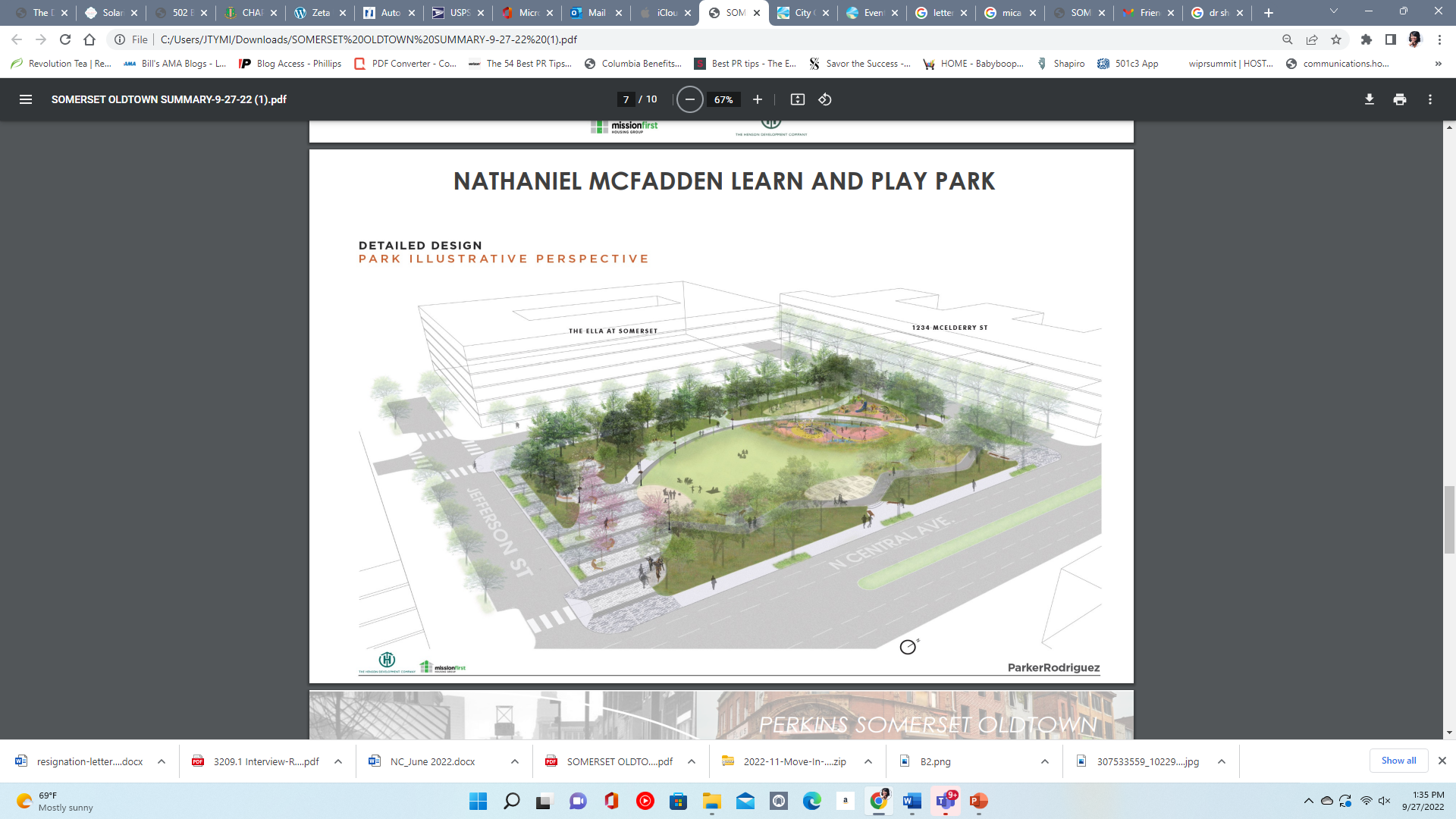 5
PSO Parks & Greenspaces
South Central Park
The landscape architect team for South Central Park, Floura Teeter will be resuming the community engagement process for the park, soon! Your feedback is welcomed! Until the landscape architect team publishes engagement activities and events for the Fall, share your thoughts with us! 
Questions to Consider…
What elements would you like to see incorporated in South Central Park? 
What amenities, features or playscapes are important to you/your family? 
How important is a neighborhood park to your wellness or to that of your family? 
Please send your feedback to Jaye Matthews at Jaye.Matthews@baltimorecity.gov or feel free to text it to 410-274-5860. We will be sure to pass your feedback along to the design team!
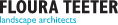 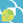 6
PSO Parks & Greenspaces
City Springs Pool, Park & Garden
A proposal has been requested from consultants. 

Phase 1 of this project will focus on:
Pool redesign
Restroom/Field house
7
Chick Webb Recreation Center
Wednesday, September 21st: Notice went out for bid.
Wednesday, November 2nd: Bids are due.
	*A lot interest expressed by contractors, according to Rec & Parks.

Chick Webb Exhibit Committee
Will reconvene in early November to discuss initial text, design panels and locations.
Chick webb memorial recreation center
THANK YOU
Dr. Jaye Matthews
410-274-5860
Jaye.Matthews@baltimorecity.gov
9